Association loi 1901 « Pique Papilles » Document créé par Alain MORIN
LES FRUITS
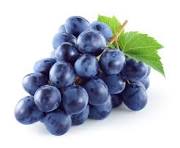 Légumes divers
Les salades
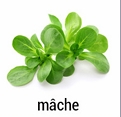 Les Légumes Racines
Les Cucurbitacées
Herbes Aromatiques
Thym
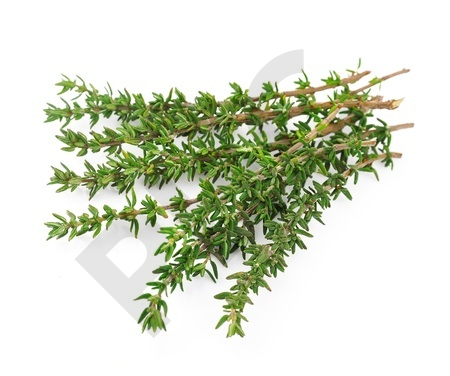 Sauge
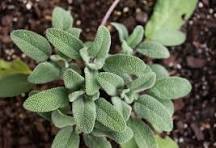 Sariette
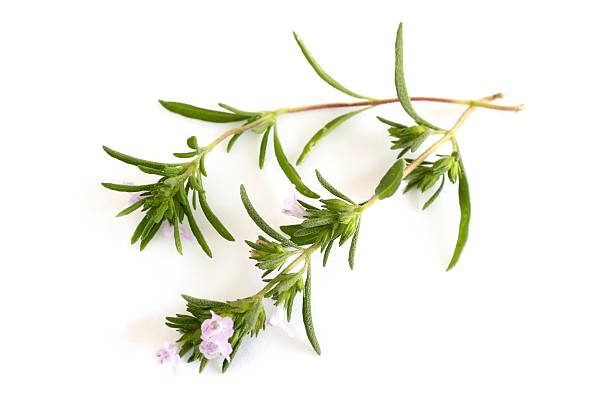 Romarin
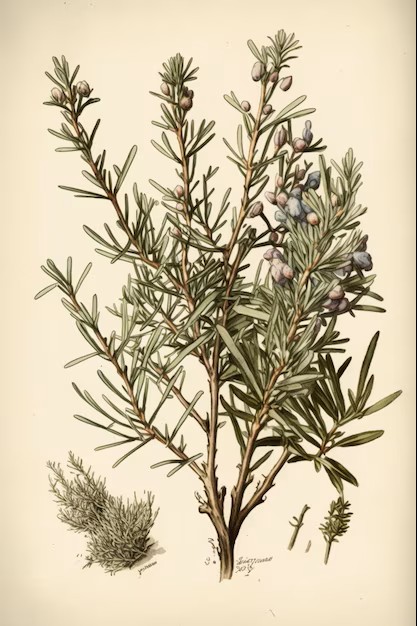 HERBE DE provence
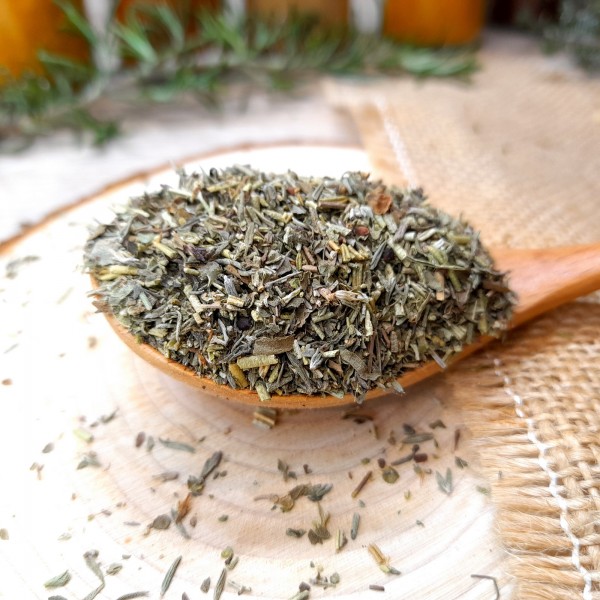 Estragon
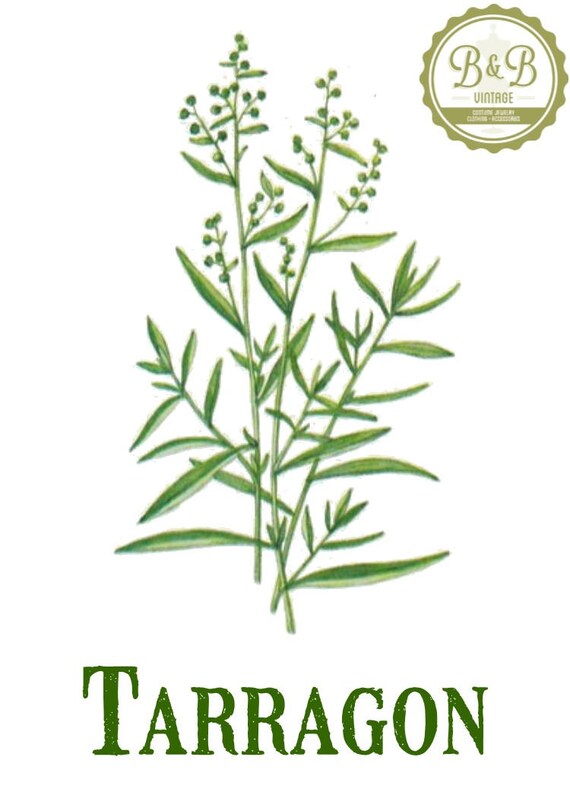 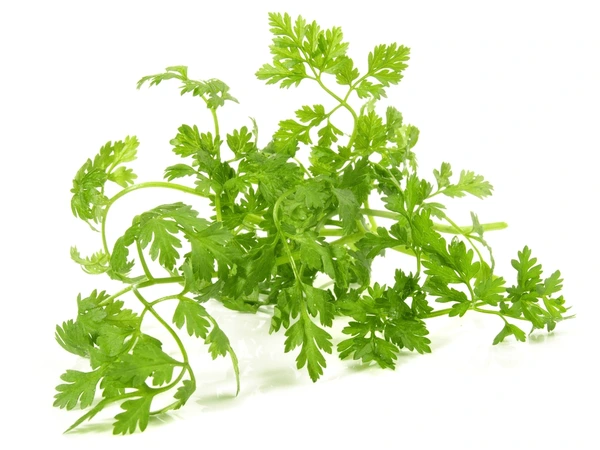 Cerfeuil
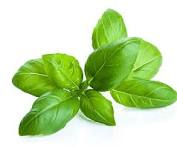 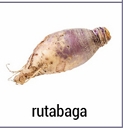 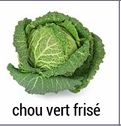 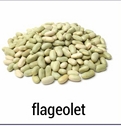 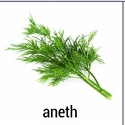 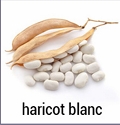 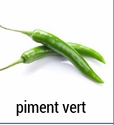 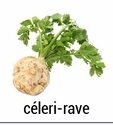 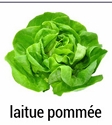 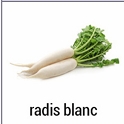 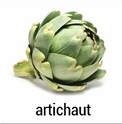 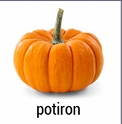 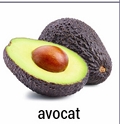 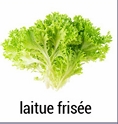 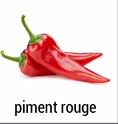 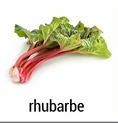 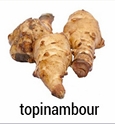 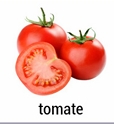 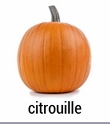 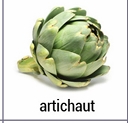 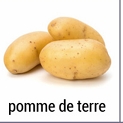 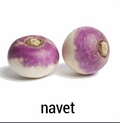 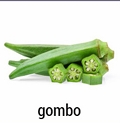 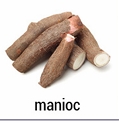 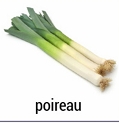 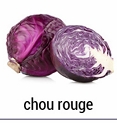 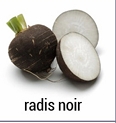 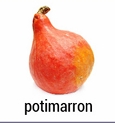 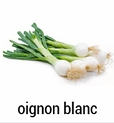 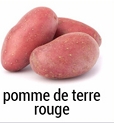 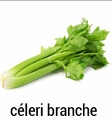 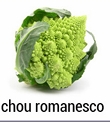 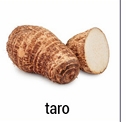 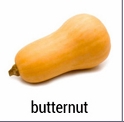 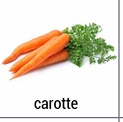 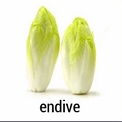 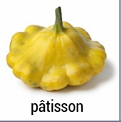 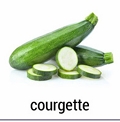 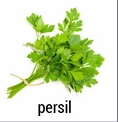 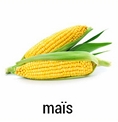 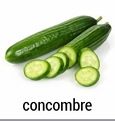 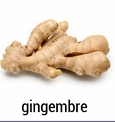 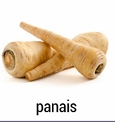 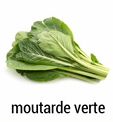 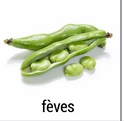 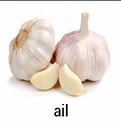 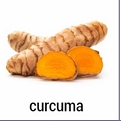 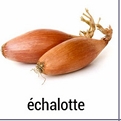 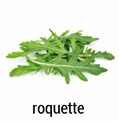 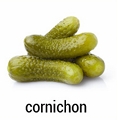 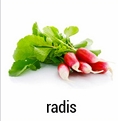 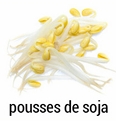 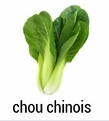 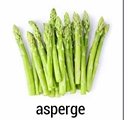 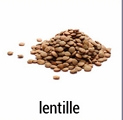 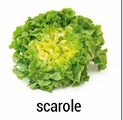 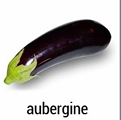 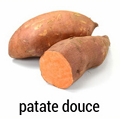 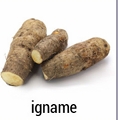 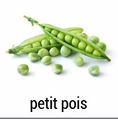 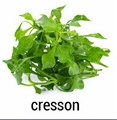 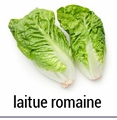 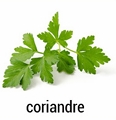 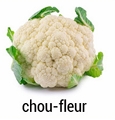 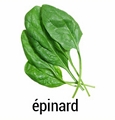 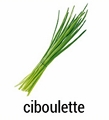 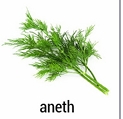 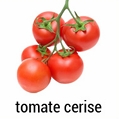 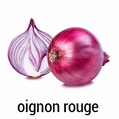 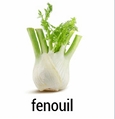 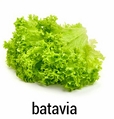 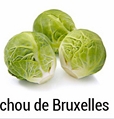 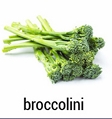 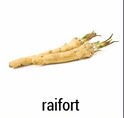 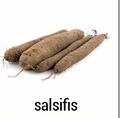 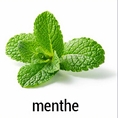 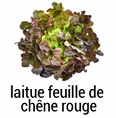 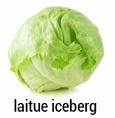 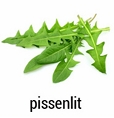 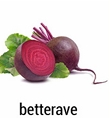 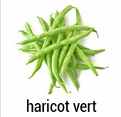 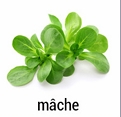 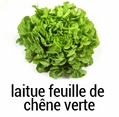 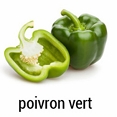 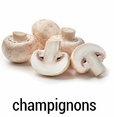 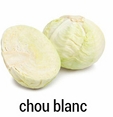 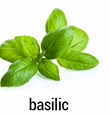 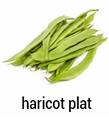 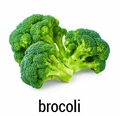 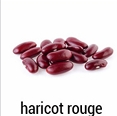 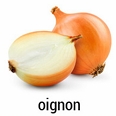 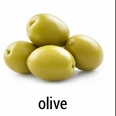 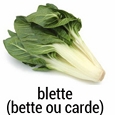 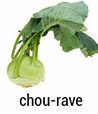 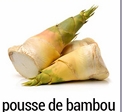 Basilic
Persil
Origan
Condiments et Epices
Légumineuses
Haricots rouges
Pâtes sèches
Pois cassés
riz
Semoule
Produits Laitiers
Beurre
Crème fraiche liquide
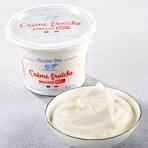 Crème fraiche épaisse
Le Lait
Les Fromages
Petit suisse
Yaourt
Viandes Poissons et œufs
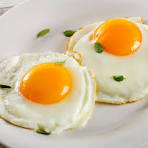 Les œufs de toutes les façons
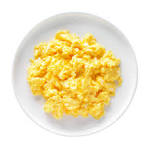 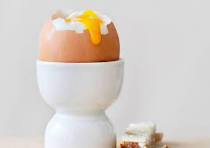 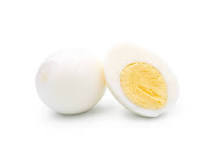 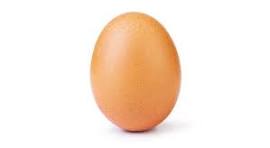 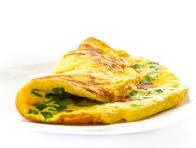 Les différentes façons de préparer un œuf
Œufs dures : Plongez les œufs délicatement (avec l'aide d'une écumoire de préférence) dans l'eau bouillante et laissez-les cuire à frémissements pendant 9-10 minutes (8 minutes si vous les préférez moins cuits, mais pas plus de 11 minutes sous peine de voir le blanc devenir caoutchouteux et le jaune friable).
Œuf au plat : Casser les dans un bol. Mettre le beurre à fondre dans la poêle. Lorsque le beurre est juste fondu, légèrement moussant, assaisonner de sel et verser délicatement les œufs dans la poêle. A l'aide de la spatule, maintenir les jaunes au centre de la poêle.
Omelette : Faites chauffer le beurre, versez-en un peu dans les œufs et mélangez. Versez les œufs dans la poêle à feu vif, baissez le feu et laissez cuire doucement en ramenant les bords de l'omelette au centre au fur et à mesure qu'ils prennent. Secouez un peu la poêle pour éviter que l'omelette n'attache, vérifiez la texture baveuse ou bien prise. Pliez l'omelette en deux et servez.
Œuf à la coque : Porter l'eau à faible ébullition, réduire aussitôt à feu doux et couvrir. À partir de ce moment, compter 3 min pour faire un œuf à la coque, et 10 min pour faire un œuf dur.
Volailles
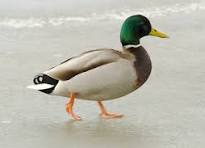 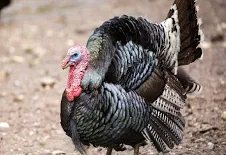 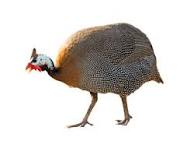 Canard
Pintade
Poulet
Dinde
Les pièces de volailles
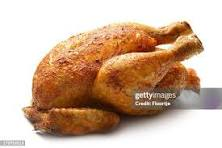 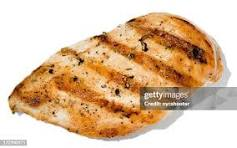 Escalope poulet
Poulet rôti
Magret de canard
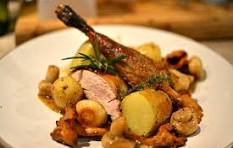 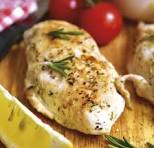 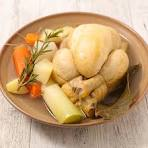 Pintade rôtie
Escalope de dinde
Poule au pot
Le bœuf
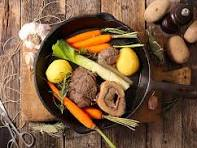 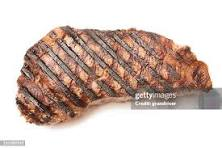 Steak
Pot au feu
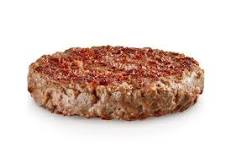 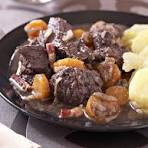 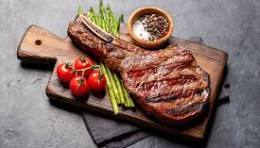 Steak haché
Bœuf casserole
Entrecôte
Le veau
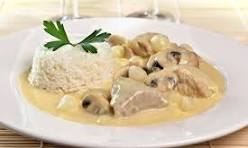 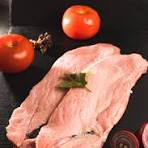 Blanquette
Escalope
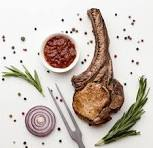 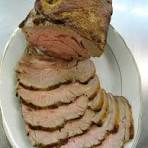 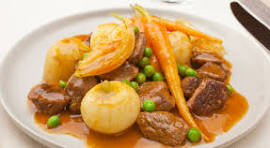 Côte
Navarin
Rôti
Le cochon
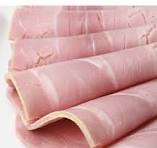 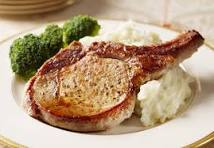 Jambon blanc
Côte
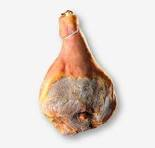 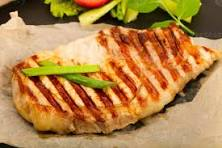 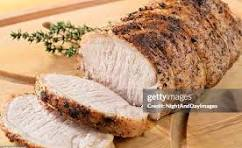 Jambon
Escalope
Rôti
L’agneau
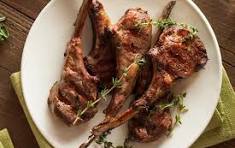 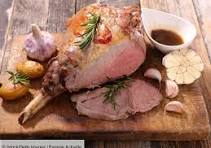 Côte
Gigot
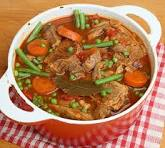 Navarin
Les Huiles
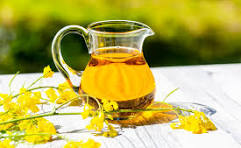 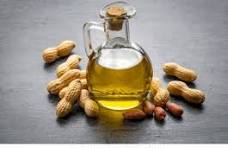 Huile de Colza
Huile d’Olives
Huile d’Arachide
L’huile de colza est naturellement riche en matières grasses et plus particulièrement en acides gras dits essentiels : oméga-3 et oméga-6
Pas de cuisson
L'huile d'olive est riche en acides gras monoinsaturés, qui contribuent à maintenir un taux de cholestérol sain dans notre organisme. Pour la cuisson ne pas dépasser les 180°
L'huile d'arachide raffinée subit un processus complexe qui élimine les protéines/allergènes, ce qui la rend idéale pour la cuisson à haute température.